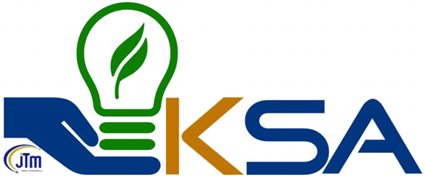 KESERAGAMAN WARNA ZON
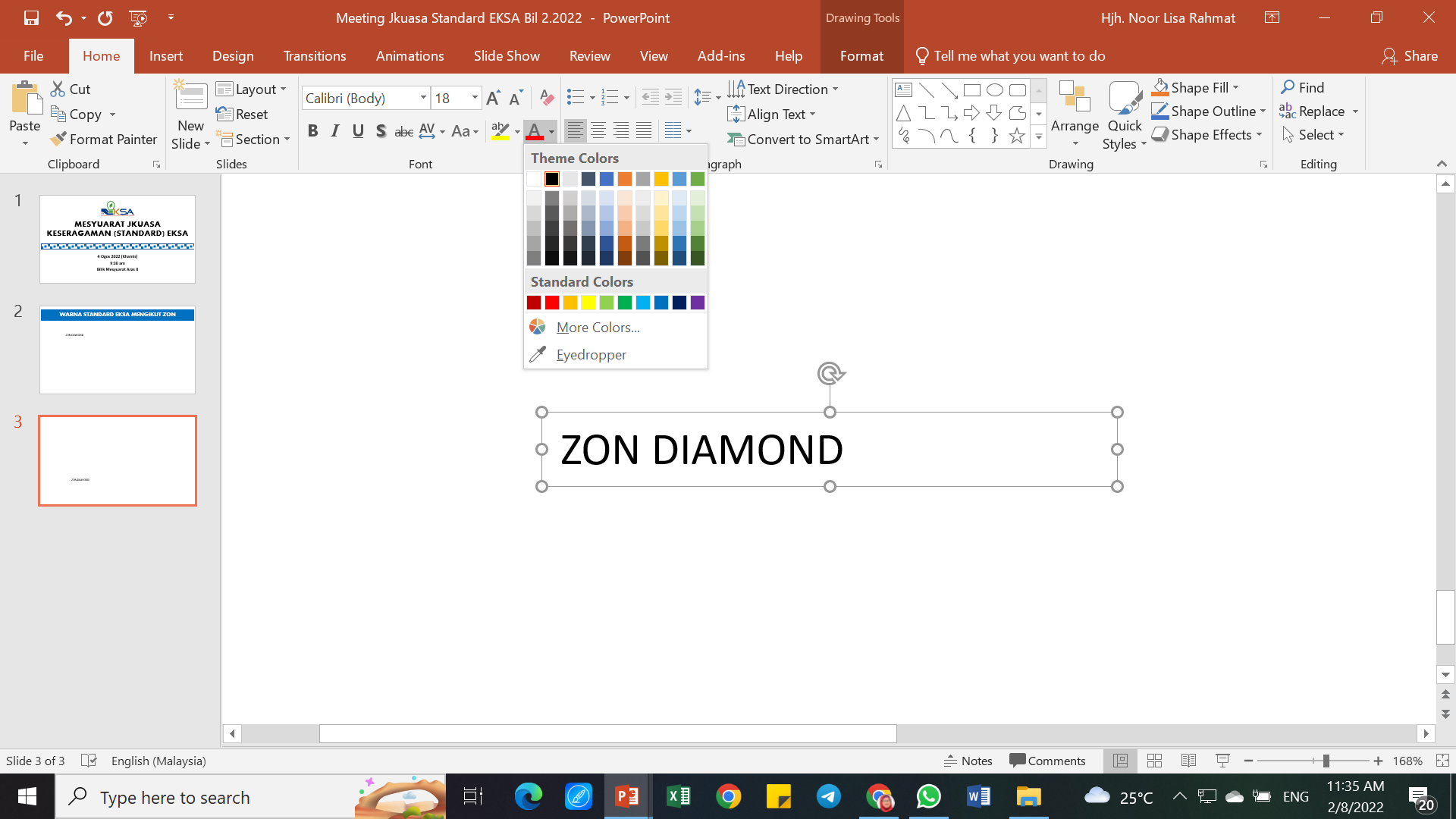 Red		: 112
Green	: 48
Blue		: 160
Red		: 255
Green	: 0
Blue		: 0
ZON AMETHYST
ZON RUBY
ZON ZIRCON
ZON DIAMOND
ZON EMERALD
Red		: 0
Green	: 112
Blue		: 192
Red		: 0
Green	: 176
Blue		: 80
Red		: 255
Green	: 192
Blue		: 0
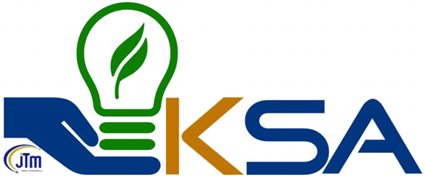 KESERAGAMAN TAGGING TRAY
UNTUK 3 TRAY
UNTUK 2 TRAY
MASUK
MASUK
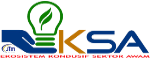 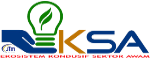 KELUAR
KELUAR
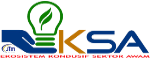 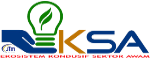 DALAM TINDAKAN
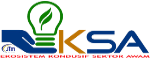 Nota:
Cetakan perlu dilaminate; 
dipaparkan mengikut susun tray seperti di atas; dan
dipaparkan di tempat yang bersesuaian (bergantung pada kedudukan tray di atas meja)
MASUK
MASUK
MASUK
MASUK
MASUK
MASUK
MASUK
MASUK
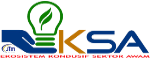 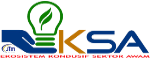 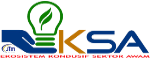 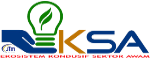 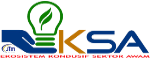 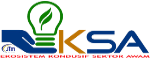 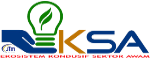 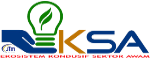 KELUAR
KELUAR
KELUAR
KELUAR
KELUAR
KELUAR
KELUAR
KELUAR
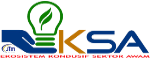 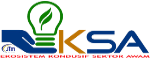 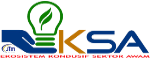 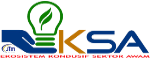 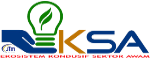 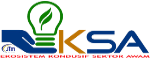 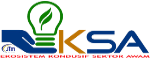 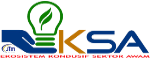 DALAM TINDAKAN
DALAM TINDAKAN
DALAM TINDAKAN
DALAM TINDAKAN
DALAM TINDAKAN
DALAM TINDAKAN
DALAM TINDAKAN
DALAM TINDAKAN
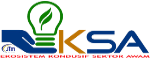 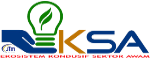 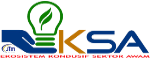 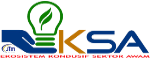 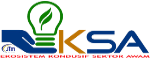 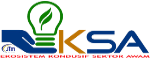 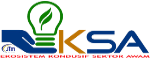 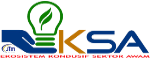 MASUK
MASUK
MASUK
MASUK
MASUK
MASUK
MASUK
MASUK
MASUK
MASUK
MASUK
MASUK
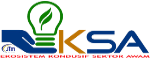 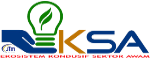 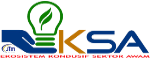 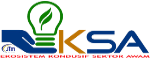 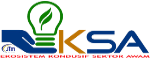 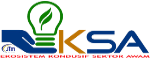 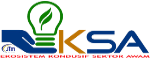 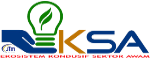 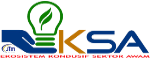 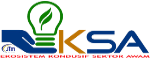 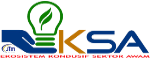 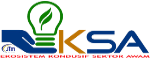 KELUAR
KELUAR
KELUAR
KELUAR
KELUAR
KELUAR
KELUAR
KELUAR
KELUAR
KELUAR
KELUAR
KELUAR
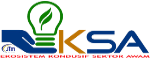 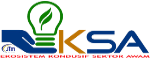 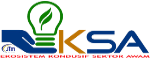 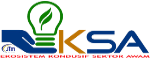 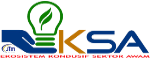 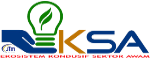 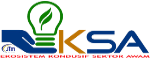 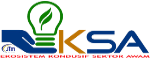 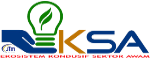 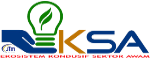 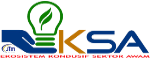 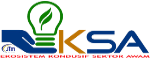 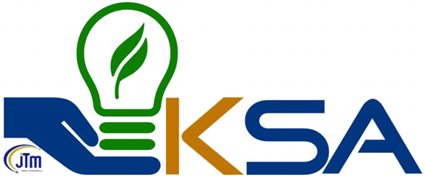 RASMI
RASMI
PERIBADI
KESERAGAMAN TAGGING LACI / ALMARI (set workstation)
Nota:
Warna pada sebelah kiri perlu diubah mengikut Warna Standard Zon;

cetak dan laminate sebelum dilekatkan pada sudut SEBELAH KIRI ATAS LACI atau PINTU ALMARI;

Label pada: 
laci atas – Rasmi;
laci tengah – Rasmi;
laci bawah – Peribadi; dan
almari - boleh dilabel Rasmi/Peribadi mengikut kesesuaian.
RASMI
RASMI
PERIBADI
RASMI
RASMI
PERIBADI
RASMI
RASMI
PERIBADI
RASMI
RASMI
PERIBADI
RASMI
RASMI
PERIBADI
RASMI
RASMI
PERIBADI
RASMI
RASMI
PERIBADI
RASMI
RASMI
PERIBADI
RASMI
RASMI
PERIBADI
RASMI
RASMI
PERIBADI
RASMI
RASMI
PERIBADI
RASMI
RASMI
PERIBADI
RASMI
RASMI
PERIBADI
RASMI
RASMI
PERIBADI
RASMI
RASMI
PERIBADI
RASMI
RASMI
PERIBADI
RASMI
RASMI
PERIBADI
RASMI
RASMI
PERIBADI
RASMI
RASMI
PERIBADI
RASMI
RASMI
PERIBADI
RASMI
RASMI
PERIBADI
RASMI
RASMI
PERIBADI
RASMI
RASMI
PERIBADI
RASMI
RASMI
PERIBADI
RASMI
RASMI
PERIBADI
RASMI
RASMI
PERIBADI
RASMI
RASMI
PERIBADI
RASMI
RASMI
PERIBADI
RASMI
RASMI
PERIBADI
RASMI
RASMI
PERIBADI
RASMI
RASMI
PERIBADI
RASMI
RASMI
PERIBADI
RASMI
RASMI
PERIBADI
RASMI
RASMI
PERIBADI
RASMI
RASMI
PERIBADI
RASMI
RASMI
PERIBADI
RASMI
RASMI
PERIBADI
RASMI
RASMI
PERIBADI
RASMI
RASMI
PERIBADI
RASMI
RASMI
PERIBADI
RASMI
RASMI
PERIBADI
RASMI
RASMI
PERIBADI
RASMI
RASMI
PERIBADI
RASMI
RASMI
PERIBADI
RASMI
RASMI
PERIBADI
RASMI
RASMI
PERIBADI
RASMI
RASMI
PERIBADI
RASMI
RASMI
PERIBADI
RASMI
RASMI
PERIBADI
RASMI
RASMI
PERIBADI
RASMI
RASMI
PERIBADI
RASMI
RASMI
PERIBADI
RASMI
RASMI
PERIBADI
RASMI
RASMI
PERIBADI
RASMI
RASMI
PERIBADI
RASMI
RASMI
PERIBADI
RASMI
RASMI
PERIBADI
RASMI
RASMI
PERIBADI
RASMI
RASMI
PERIBADI
RASMI
RASMI
PERIBADI
RASMI
RASMI
PERIBADI
RASMI
RASMI
PERIBADI
RASMI
RASMI
PERIBADI
RASMI
RASMI
PERIBADI
RASMI
RASMI
PERIBADI
RASMI
RASMI
PERIBADI
RASMI
RASMI
PERIBADI
RASMI
RASMI
PERIBADI
RASMI
RASMI
PERIBADI
RASMI
RASMI
PERIBADI